NF- DeepStar Join R&D Program  -Expression of Interest (EOI)-
[Project Title]
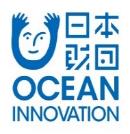 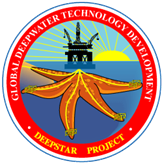 Project Overview: (2-3 lines)
Executive Summary
Strength and experiences of the technology

Business Case / Impact: (2-3lines)
Value Proposition
Value Drivers
Primary Benefit of this work to the industry	

Objective: (within 2lines)
	Task to be Addressed

Scope:
Time schedule of R&D, with cost of each phase if possible

Deliberables: (2-3lines)
Time schedule of R&D, with cost of each phase if possible
Insert picture here
Image of R&D project
Insert a brief description of the picture
Other Comments
　　　・　Free Space for comments such as PR of R&D technology and company
NF- DeepStar Join R&D Program  -Expression of Interest (EOI)-
[Project Title(技術開発アイデアのタイトルを記載ください）]
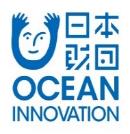 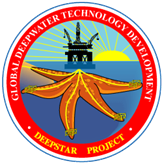 Project Overview:
技術開発の概要を２～３行で記載ください。記述の際には、他者にない当該技術の強みや実績（あれば）にも言及ください。

Business Case / Impact:
開発技術が実用化された場合、実際のビジネスにどのように活用され、どのような（positiveな）利益をもたらすかを２～３行で記載ください。

Objective:
今回の技術開発の目的を２行以内で記載ください。

Scope:
今回の技術開発のタイムスケジュールをフェースに分けて記載ください（概ねの想定コストを可能であれば記載ください）。

Deribarables:
今回の技術開発による得られるoutputを２～３行で記載ください。
Insert picture here
技術開発アイデアのイメージ図を挿入ください
技術開発の想定期間（2019年4月以降３年以内）及び想定費用を記入ください
Other Comments
当該技術アイデアにかかる売りなど、自由に記載ください。